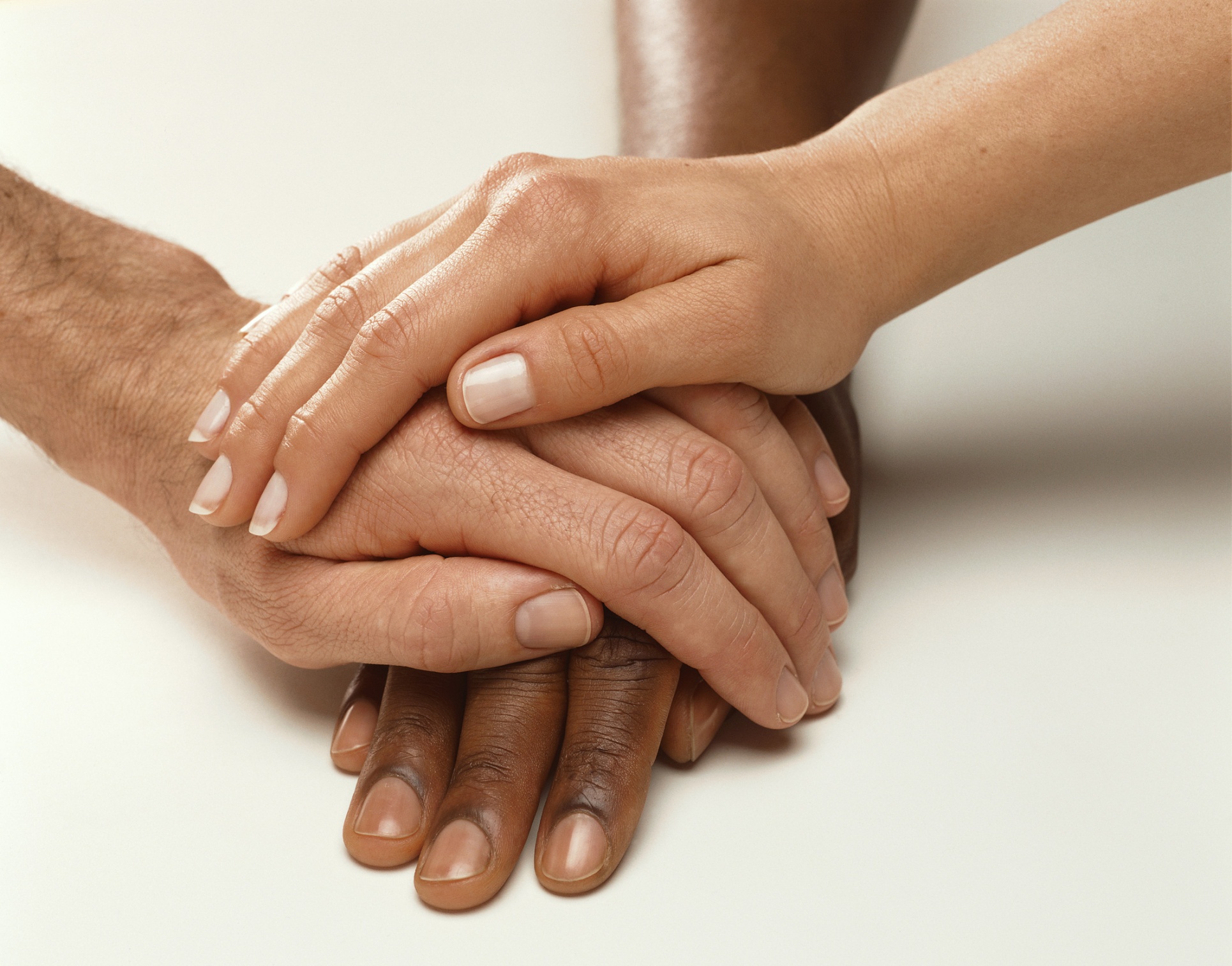 Первая медицинская помощь
Первая медицинская помощь при:
Отравлениях
Кровотечениях
Обмороке
Ожогах
Отморожениях
Электротравмах
Судорогах
Внезапной смерти
Вывихах и переломах
Солнечном ударе
Тепловом ударе
Утоплениях
Первая помощь при отравлениях:
Промывание желудка. Независимо от природы химического или токсического вещества, его количества и времени попадания в организм, помощь следует начать с промывания желудка большим количеством (3-4 л) воды комнатной температуры до чистых промывных вод. Для этого Вы должны попросить пациента выпить за один прием как можно больше тепловатой, чуть подсоленной воды и вызвать рвоту, нажимая пальцами на корень языка. Такую манипуляция Вы должны повторить 2 - 3 раза, после чего дать пациенту 2 - 3 столовые ложки размятого активированного угля и слабительное. Если Вы знаете, что Ваш пациент отравился кислотой, ни в коем случае не надо пытаться нейтрализовать действие этих веществ щелочью (например, раствором соды) и наоборот. Бурно выделяющиеся газы могут вызвать разрыв в стенке желудка и содержимое изольется в брюшную полость.
Кровотечения.
Артериальное



венозное
Признаки артериального кровотечения:
При повреждении артерии кровь имеет ярко-алый цвет и фонтанирует из раны. Учитывая, что артериальная кровь поступает от сердца к периферии, кровотечение можно остановить, пережимая поврежденный сосуд выше места повреждения. Пережать артерию можно, лишь прижав ее к кости.
Помощь при артериальных кровотечениях:
Пальцевое прижатие. Для экстренной остановки кровотечения необходимо прижать артерию к кости пальцами либо, если это бедренная артерия, - кулаком. Однако долго удерживать пальцы с таким усилием Вам не удастся, поэтому пока Вы удерживаете артерию пальцами, кому-то надо срочно найти резиновый артериальный жгут, марлевые салфетки и вату. 
Наложение артериального жгута. На месте пальцевого прижатия необходимо наложить несколько туров артериального жгута, подложив под него марлевые салфетки и вату. О правильном наложении жгута свидетельствует прекращение кровотечения из раны (после первого же тура затянутого жгута) и отсутствие пульсации ниже места наложения жгута. Слабо наложенный жгут только усилит кровотечение.
Жгут может быть наложен не больше, чем на 2 ч летом и на 1 ч зимой, поэтому под жгут необходимо вложить записку, где будет указано время наложения жгута.
Признаки венозного кровотечения:
Если кровь темно-красного цвета и поступает из раны медленной либо слабо пульсирующей в такт дыханию струей, у Вашего пациента венозное кровотечение, которое представляет опасность для жизни больного как вследствие быстрой кровопотери, так и возможности воздушной эмболии.
Венозное кровотечение возможно при разрыве кровеносных сосудов в слизистой оболочке носа или варикозных вен нижних конечностей. Носовые кровотечения, обусловленные принятием аспирина, повышением артериального давления, могут не прекращаться длительное время и требуют госпитализации больного. Первая помощь при любых венозных кровотечениях предусматривает наложение давящей повязки, холод и возвышенное положение.
Помощь при венозных кровотечениях:
Наложение давящей повязки и воздействие холодом. Давящая повязка накладывается ниже раны, поскольку венозная кровь поднимается от периферических сосудов к сердцу. Такая давящая повязка состоит из нескольких стерильных марлевых салфеток или не размотанного бинта, на которые накладывают жгут или эластичный бинт. О правильности наложения венозного жгута свидетельствует остановка кровотечения, но сохранение пульсации ниже места прижатия. Сверху бинта в проекции к источнику кровотечения хорошо наложить пузырь со льдом или грелку, наполненную холодной водой. Не забывайте, что через 30-40 мин холод необходимо убрать на 10 мин, чтобы восстановить общий кровоток в этой области. Если кровотечение происходит из конечности, ей следует придать возвышенное положение. 
При носовом кровотечении крыло носа прижимают к его перегородке, хорошо предварительно ввести в носовой ход комочек ваты, смоченный 3 % перекисью водорода. На область переносицы или затылка прикладывают холод на 3-4 мин с перерывами в 3-4 мин до прекращения кровотечения. Голову запрокидывать не надо, потому что кровь будет стекать по задней стенке глотки.
Обморок.
Причины обморока: внезапная кратковременная потеря сознания (обморок) может наступить от различных причин. В основе обморока лежит кислородное голодание мозга. Потере сознания часто предшествуют приступы дурноты, слабости, тошноты. Больной падает или медленно опускается на землю. Лицо у него бледнеет, зрачки становятся узкими, однако реакция на свет сохраняется живая (при поднесении источника света к глазам зрачки сужаются). Артериальное давление снижено, пульс слабого наполнения. В горизонтальном положении больного обморок, как правило, быстро прекращается, возвращается сознание, щеки розовеют, больной делает глубокий вдох и открывает глаза.
Помощь при обмороке:
Если есть возможность, уложите больного на спину, приподняв его ноги. Если положить больного невозможно (на улице, в транспорте), усадите его и попросите опустить голову ниже колен или до уровня колен. Все стесняющие части одежды надо расстегнуть и обеспечить приток свежего воздуха. Разотрите или опрыскайте холодной водой кожу лица, шеи. Поднесите к носу больного ватку с нашатырным спиртом, потрите ей виски. 
Часто бывает так, что после обморока человек смущается вниманием большого количества людей и отказывается от дальнейшей помощи. Вам следует настоять на том, чтобы больной не остался без сопровождения в ближайшее время, потому что обморок может повториться.
Ожоги.
Виды ожогов: в зависимости от повреждающего фактора разделяют на термические (горячей жидкостью, пламенем, раскаленным металлом), электрические и химические.
По глубине поражения выделяют 4 степени. Площадь ожогов ориентировочно определяется с помощью правила девяток и правила ладоней. Площадь ладони взрослого человека составляет около1 % площади тела. По правилу девяток крупные части тела составляют 9 или 18 % площади поверхности тела. Например, поверхность головы и шеи, поверхность руки составляют по 9 %, поверхность ноги, передняя поверхность туловища - по 18 %. Ожоги считаются тяжелыми, если общая поверхность повреждений составляет более 10 %.
Помощь при ожогах:
Первый Ваш шаг должен быть направлен на прекращение повреждающего действия термического агента. Горящую одежду надо либо сорвать, либо накинуть на нее одеяло. Затем Вы должны срезать (не снимать!) одежду и сбросить ее. Для быстрого охлаждения кожи при термических ожогах лучше всего обливать ее холодной водой. На ожоговые раны наложите сухие стерильные повязки и срочно госпитализируйте пациента.
Рис. помощь при хим.ожогах.
Помощь при переломах:
При закрытых переломах, точно также как и при вывихах, необходимо обеспечить иммобилизацию конечности и покой. Использовать вспомогательные приспособления. При переломах костей бедра и плеча шины накладывают, захватывая три сустава (голеностопный, коленный, бедренный и лучезапястный, локтевой и плечевой). В остальных случаях фиксируют два сустава - выше и ниже места перелома. Ни в коем случае не надо пытаться сопоставить отломки костей - этим Вы можете вызвать кровотечение.
При открытых переломах перед Вами будут стоять две задачи: остановить кровотечение и произвести иммобилизацию конечности. Если Вы видите, что кровь изливается пульсирующей струей (артериальное кровотечение), выше места кровотечения следует наложить жгут. После остановки кровотечения на область раны наложите асептическую (стерильную) повязку и произведите иммобилизацию. Если кровь изливается равномерной струей, наложите давящую асептическую повязку и произведите иммобилизацию.
Помощь при отморожении:
Надо согреть отмороженную область. Конкретные способы зависят от обстановки. Пострадавшего доставьте в помещение. Если у Вас есть возможность, то отогрейте отмороженную область в ванне с водой, температуру которой постепенно повышайте от 36 до 40 °С в течение 15 мин. Одновременно массируйте конечность от периферии к центру. Через 30 мин кожу насухо вытрите и обработайте спиртом, наложите сухие стерильные повязки с толстым слоем ваты снаружи. 
При отморожении лица и ушных раковин разотрите их чистой рукой или мягкой тканью до порозовения, обработайте спиртом и вазелиновым маслом. Нельзя для растирания пользоваться снегом. Он вызовет повреждение поверхностного слоя кожи. Необходимо согреть пациента, напоив его горячим чаем и укутав одеялом. Если отморожение сопровождается появлением пузырей и некрозом, обязательно госпитализируйте пациента.
Помощь при поражении электрическим током::
. Освободите пострадавшего от источника тока - оттолкните от пострадавшего электрический провод с помощью деревянной сухой палки (ручка швабры, скалка), резинового коврика или других изолирующих материалов. Помните о мерах собственной безопасности! 
Если сердцебиение сохранено, а дыхание отсутствует - начинайте искусственную вентиляцию легких (рот в рот или рот в нос). При отсутствии сердцебиения - начинайте непрямой массаж сердца в сочетании с искусственной вентиляцией легких (2 вдоха на 15 толчков). Как правило, запустить сердце можно, нанеся сильный удар в середину грудины и продолжив наружный массаж сердца. Показателем правильного массажа сердца будут пульсовые толчки на сонной артерии, сужение зрачков и появление самостоятельного дыхания
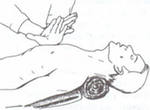 Солнечный удар.
Солнечный удар - перегревание в результате длительного пребывания на солнце и прямого воздействия солнечных лучей на голову.
Признаки солнечного удара:
Повышение температуры тела.
Покраснение кожного покрова.
Усиление потоотделения.
Учащение пульса и дыхания.
Головная боль, слабость.
Шум в ушах.
Тошнота, рвота.
потеря сознания, судороги.
Нередко ожоги кожи
Помощь при солнечном ударе:
Пострадавшего следует немедленно уложить с приподнятым головным концом в тенистом месте или прохладном помещении.
С пострадавшего нужно снять одежду, уложить и обернуть во влажные простыни или полотенца.
На голову пострадавшего положить пузырь со льдом или с холодной водой, или холодный компресс.
При перегревании важно в первую очередь охлаждать голову, так как в этом случае особенно страдает центральная нервная система.
Нельзя пострадавшего погружать в холодную воду, так как возможна рефлекторная остановка сердца.
Охлаждение следует проводить постепенно, избегая большой разницы температур.
Давать пострадавшему обильное холодное питье (вода, чай, кофе, сок).
При наличие ожогов необходимо пораженную кожу смазать вазелином, пузыри не вскрывать, наложить сухую стерильную повязку и обратиться в лечебное учреждение.
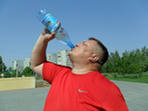 Помощь при утоплении:
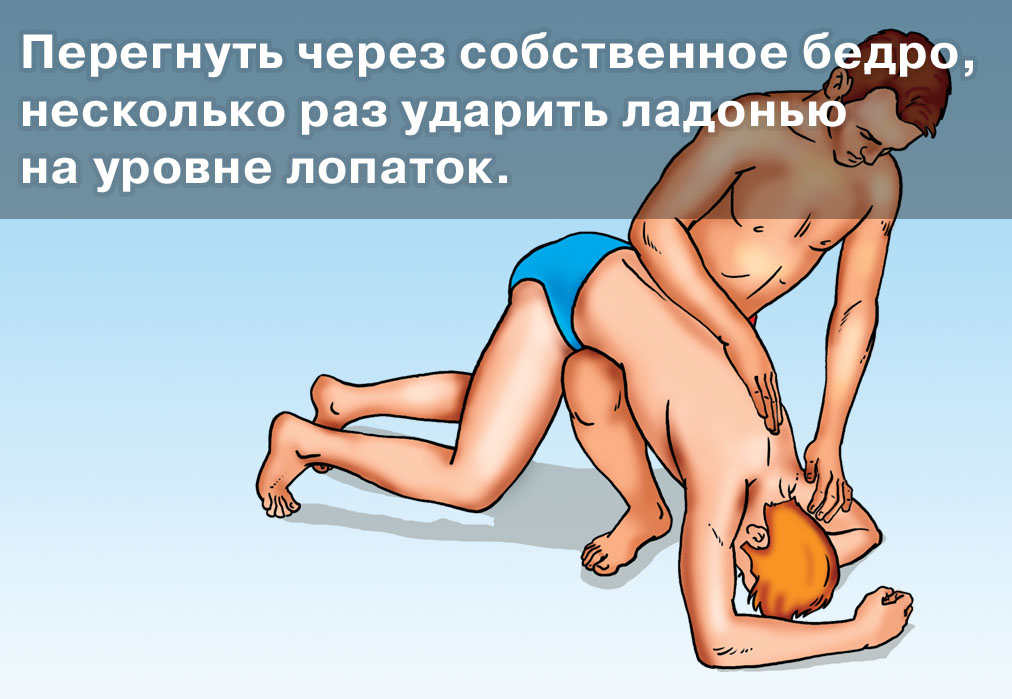 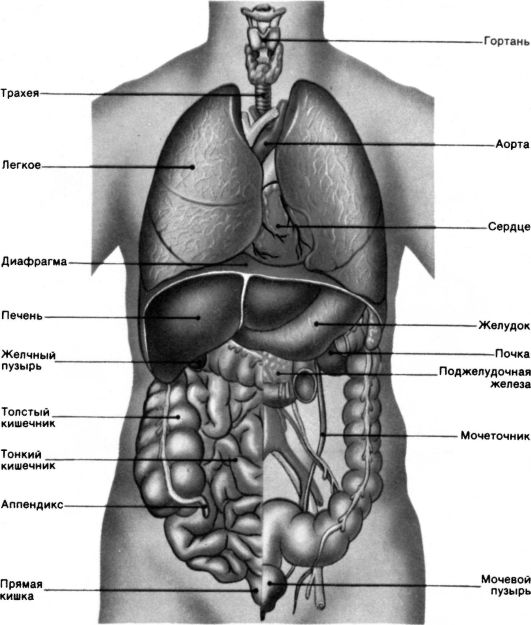